Figuur 2: Overlijdensrisico binnen 30 dagen in de verschillende golven.
COVID-bevestigd na klinische verdenking of BCO
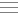 COVID-bevestigd na klinische verdenking
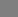 COVID-uitgesloten na klinische verdenking
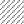